6 C’s of disciple-making
cultivating
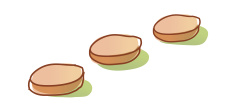 conversion
continuing
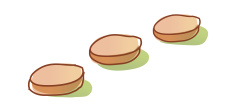 compassion
connection
confidence
Continuing with your Person of Peace
Invitation:				Challenge
friendship 				words of kingdomcommunity 			works of kingdomBeing available 			Talking about FaithMeeting up regularly	 	Encounter GodInviting 				Offer to share Bible storiesSharing life			Invite to AlphaIntroducing to friends		Lend books, CDsAllowing them to serve	Read Bible, discuss issues
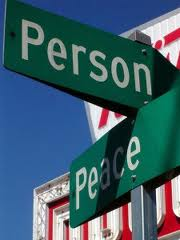 My story
There was a time in my life when . . .

Then I decided to . . . .

Now . . .
ConversionGod’s story
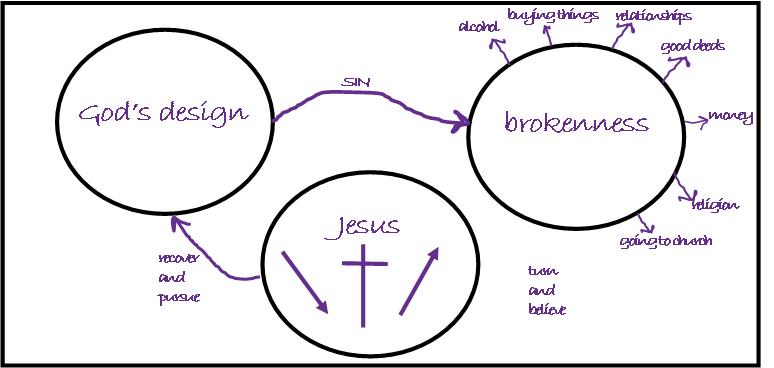 Cultivating
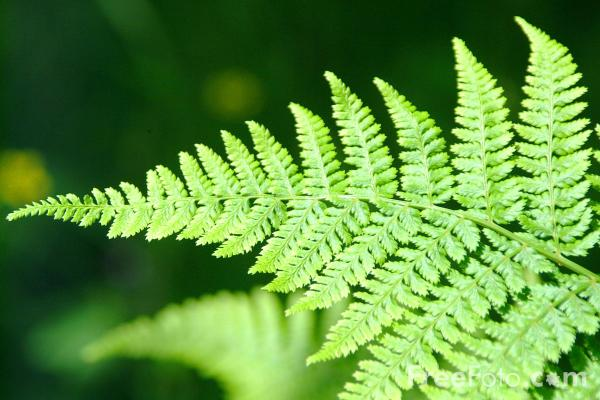